Debris Disk Detection around Nearby Stars
Elizabeth Gehret
Mentor: Dr. David Koerner
Northern Arizona University
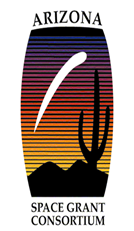 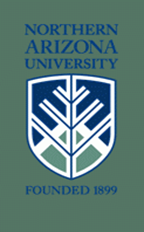 Introduction
Working with Dr. David Koerner at NAU

Analyzing photometry from a sample of nearby stars

Excess infrared emission indicates dust around a star
Why do we care?
Stars with debris disks are indicators of planetary systems

Correlation between stellar properties and debris disks
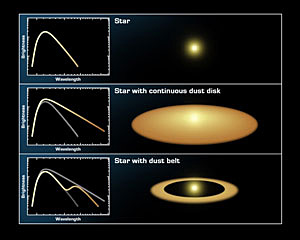 Data
Data taken from Spitzer Space Telescope
24μm and 70μm

Wide-field Infrared Survey Explorer (WISE)
3.4μm, 4.6μm, 12μm, 22μm

Ground-based optical and near-infrared (BVK) photometry
.445μm, .551μm, 2.19μm
Analysis
Spitzer data taken from an NAU survey of 978 stars
WISE data and BVK photometry taken from online databases
IRSA, SIMBAD, VISIER
Analysis
WISE 1 used as photospheric estimation 
Subtracted off longer wavelength bands to look for excess emission
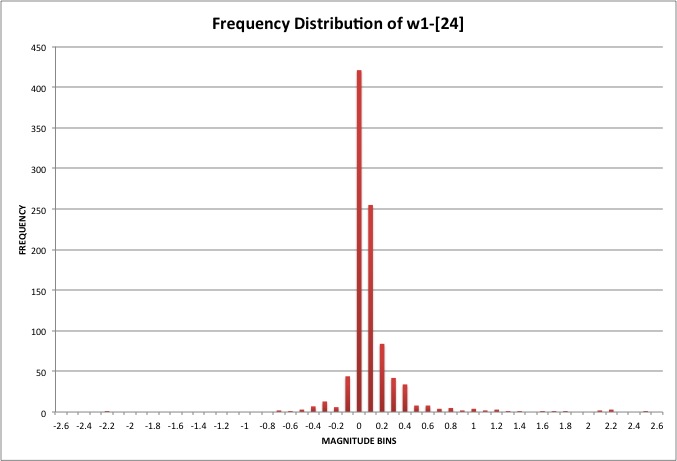 Analysis
Photospheric uncertainty flipped to find σ
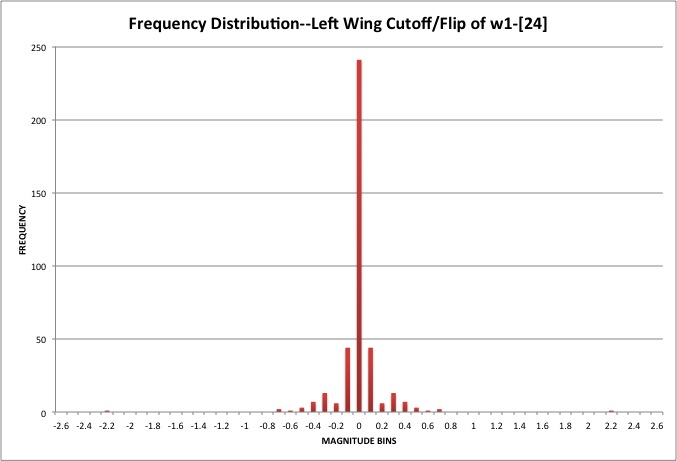 Results
Stars 3σ or greater above photospheric emission compiled in a list of debris disk candidates
Preliminary results
146 stars at 24μm
193 stars at 70μm
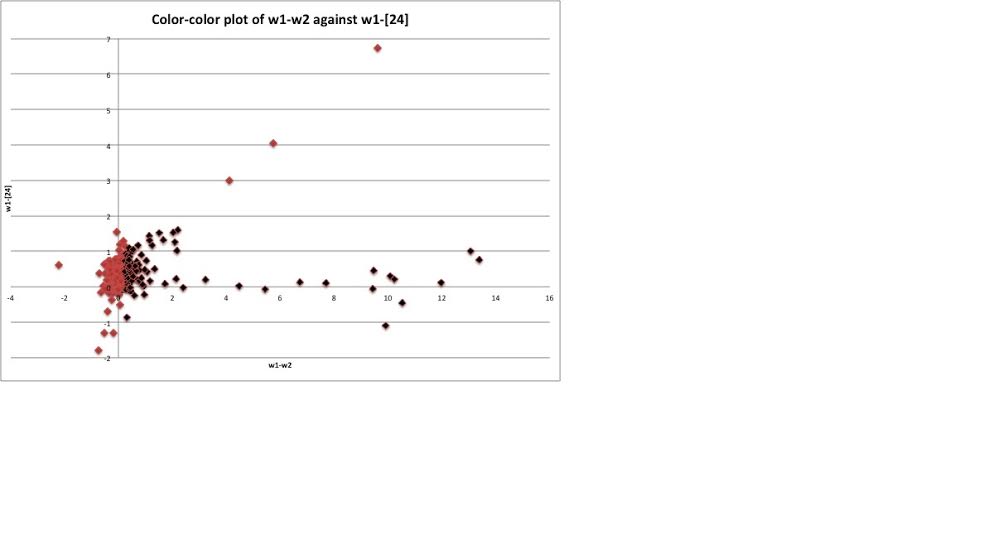 Remaining Work
Saturation of WISE data (brightest stars)
Misidentification of WISE targets
Small % of objects w/these issues--need to be fixed before results can be finalized
Thank you!
Dr. Koerner
Nadine Barlow & Kathleen Stigmon
NASA’s Space Grant program
Arizona Space Grant Consortium
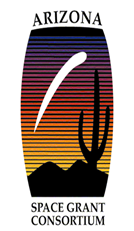 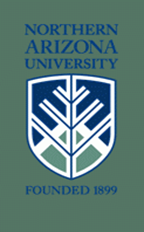